Орфограми у суфіксах
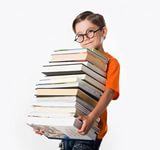 ІМЕННИКОВІ СУФІКСИ
1. Суфікси -ИК, -НИК, -ІВНИК, -ЧИК (-ЩИК) пишемо з и: братик, вузлик; гірник, кулеметник; газівник, працівник; хлопчик, прапорщик.
Примітка. Слід відрізняти український суфікс -ик від іншомовних -ик, -ік (-їк). В іншомовних суфіксах пишеться и або і (ї) відповідно до правил правопису и та і (ї) в словах іншомовного походження: історик, медик, фізик, але: механік, прозаїк, хімік.
2. Суфікс -ИВ-(О), що вживається для вираження збірних, понять, які означають матеріал або продукт праці, пишемо тільки з и: вариво, добриво, куриво, меливо, мереживо, місиво, морозиво, паливо, печиво, прядиво, але: марево (не матеріал і не продукт праці).
3. У суфіксах -АЛЬНИК, -ИЛЬНИК, -ІЛЬНИК, -АЛЬНІСТЬ після л перед н завжди пишемо ь: постачальник, уболівальник, фрезерувальник; волочильник, мастильник; полільник, відповідальність, геніальність.
4. Кінцевий приголосний у суфіксах -АЛЬ, -ЕНЬ, -ЕЦЬ (-ЄЦЬ), -ІСТЬ, -ТЕЛЬ завжди м’який, а тому всі слова з цими суфіксами пишемо з ь: коваль, скрипаль; велетень, в’язень; бельгієць, мовознавець, переможець; здатність, свіжість; вихователь, любитель.
5. Суфікси -ИНН(Я), -ІНН(Я), -АНН(Я) [-ЯНН(Я)] пишемо з двома нн.
Суфікс -инн(я) вживається в іменниках середнього роду, що означають збірні поняття: бобовиння, гарбузиння, картоплиння, павутиння; але: каміння, коріння, насіння.
Суфікс -інн(я) мають іменники середнього роду, що утворюються від дієслів із голосними основи и та і: горіти — горіння, носити — носіння, ходити — ходіння, шарудіти — шарудіння.
Суфікс -анн(я) [-янн(я)] мають іменники середнього роду, утворені від дієслів із голосним основи а (я): гукати — гукання, гуляти — гуляння, зростати — зростання, сприяти — сприяння.
Суфікс -енн-(я) мають віддієслівні іменники середнього роду, в яких наголос падає на корінь: звернення, напруження, піднесення, удосконалення.
6. Суфікс -ЕН(Я) [-ЄН(Я)] вживається в іменниках середнього роду, що означають живі істоти: вовченя, гусеня, чаєня.
7. Суфікси зменшено-пестливих слів -ЕЧОК [-ЄЧОК], -ЕЧК(А) [-ЄЧК(А)], -ЕЧК(О) [-ЄЧК(О)] не слід змішувати із суфіксами -ИЧОК, -ИЧК(А): останні бувають тільки в словах, що походять від іменників із суфіксами -ик, -иц(я): вогничок, кошичок, вуличка, паличка. В інших випадках уживаємо суфікси з е (є): вершечок, мішечок, краєчок; діжечка, копієчка, Марієчка, річечка; віконечко, словечко, яєчко.
8. Слід відрізняти суфікс -ЕНК(О) [-ЄНК(О)] від суфікса -ЕНЬК(О) [-ЄНЬК(О)]: суфікс -ЕНК(О) [-ЄНК(О)] вживається здебільшого в іменниках, що означають прізвища: Гордієнко, Кравченко, зрідка — у загальних назвах: безбатченко, коваленко; суфікс -ЕНЬК(О, А) [-ЄНЬК(О)] вживаємо для творення пестливих назв: батенько, серденько; ніженька.
9. За допомогою суфіксів -ИСЬК(О) [-ЇСЬК(О)], -ИЩ(Е) [ЇЩ(Е)] утворюються слова переважно з емоційно-негативним відтінком від іменників усіх родів, причому після приголосного пишемо и, після голосного — ї: гноїсько, дівчисько, хлопчисько; вогнище, побоїще, становище.
10. При творенні чоловічих імен по батькові вживаємо тільки суфікс -ОВИЧ: Васильович, Дорошович, Ігорович, Микитович, Олексійович.
При творенні жіночих імен по батькові вживаємо суфікс -ІВН(А), від імен на –й — -ЇВН(А): Борисівна, Василівна; Гордіївна, Сергіївна, Юріївна.
Від таких імен, як Григорій, Ілля, Кузьма, Лука, Микола, Сава, Хома, Яків, відповідні імена по батькові будуть: Григорович, Григорівна; Ілліч, Іллівна; Кузьмич (і Кузьмович), Кузьмівна; Лукич, Луківна; Миколайович (і Миколович), Миколаївна (і Миколівна); Савич (і Савович), Савівна; Хомич (і Хомович), Хомівна; Якович, Яківна.
Примітка. При творенні імен по батькові в основах імен відбувається чергування і з о: Антін — Антонович, Антонівна; Федір — Федорович, Федорівна.
11. В іменниках жіночого роду, утворених від іменників та інших частин мови, вживаємо суфікс -ІВК(А) [-ЇВК(А)]: голівка, долівка, маївка, ножівка, полівка, спиртівка, частівка, шалівка, шихтівка.
У деяких іменниках уживаємо суфікс -ОВК(А): головка (капусти), духовка, зарисовка, підготовка.
12. В іменниках чоловічого роду після приголосних уживається суфікс -ок із випадним о в непрямих відмінках: вершок, гайок, кийок, кілок, лужок, стручок; після м’яких приголосних перед суфіксом -ок пишемо ь: деньок, пеньок.
13. Іншомовні суфікси -ИР, -ИСТ, -ИЗМ виступають після д, т, з, с, ц, ж, ч, ш, р: бригадир, командир; бандурист, дантист, пейзажист; класицизм, педантизм, тероризм; після решти приголосних пишемо -ІР, -ІСТ, -ІЗМ: вампір, гарнір, пломбір; піаніст, спеціаліст; модернізм, плюралізм, але в утвореннях від власне українських коренів пишемо -ИСТ, -ИЗМ: боротьбист, побутовизм, речовизм та ін.
Після голосних у цих суфіксах виступає ї: акмеїст, героїзм, конвоїр.
ПРИКМЕТНИКОВІ ТА ДІЄПРИКМЕТНИКОВІ СУФІКСИ

1. Суфікс -Н(ИЙ) уживається в переважній більшості якісних і відносних прикметників: дружний (спів), західний, мільйонний, принадний, природний, фабричний.
Суфікс -Н(ІЙ) уживається порівняно в небагатьох прикметниках (переважно відносних): братній, всесвітній, городній, давній, житній, задній, крайній, літній; майбутній, матерній; незабутній, освітній, пізній, ранній, самобутній, суботній, хатній та ін. Суфікс -Н(ІЙ) уживається в усіх прикметниках прислівникового та іменникового походження, які мають перед цим суфіксом ж, ш: ближній, вчорашній, давнішній, домашній, дорожній, дружній (потиск руки), зовнішній, колишній, мужній, поздовжній, порожній, прийдешній, ранішній, сінешній, справжній, сьогоднішній, тутешній, художній, але – потужний.
Примітка. У прикметниках, твірна основа яких закінчується на н, приєднання суфіксів -Н(ИЙ), -Н-(ІЙ) зумовлює подвоєння н: знаменний, осінній, плинний, ранній, туманний.
2. Прикметникові суфікси -АНН(ИЙ), -ЕНН(ИЙ), які вживаються для підкреслення найвищої міри ознаки, пишуться з двома н: невблаганний, нездоланний, неоціненний, несказанний, нескінченний, страшенний (але жаданий). Подібні прикметники завжди мають наголос на суфіксі, що відрізняє їх від дієприкметників, утворених від дієслівних коренів за допомогою суфіксів -ан(ий), -ен(ий): бажаний, незлічений, неоцінений, неподоланий, несказаний, нескінчений.
3. Складні суфікси -ИЧН(ИЙ), -ІЧН(ИЙ) [-ЇЧН(ИЙ)] виступають, як правило, у прикметниках, похідних від слів іншомовного походження; при цьому після кінцевого основи д, т, з, с, ц, ж, ч, ш, р уживається -ИЧН(ИЙ): історичний, класичний, математичний, ортопедичний; після решти приголосних — -ІЧН(ИЙ): академічний, анархічний, археологічний, епічний, ідилічний, органічний; після голосних — -ЇЧН(ИЙ): архаїчний, героїчний.
4. У присвійних прикметниках, утворених від іменників першої відміни, після приголосних (крім й) пишемо суфікс -ИН: баба — бабин, Галя — Галин, Коля — Колин, Маруся — Марусин, свекруха — свекрушин, тітка — тітчин; після голосних — -їн: Марія — Маріїн, Софія — Софіїн.
Примітка. Приголосні г, к (шк), х перед суфіксом -ин змінюються на ж, ч(щ), ш: Ольга — Ольжин, дочка — доччин, Мелашка – Мелащин, сваха — свашин.
5. У прикметниках із значенням присвійності, утворених від назв тварин, після приголосних (крім й) пишемо СУФІКС -ИН(ИЙ): бджолиний, голубиний, горобиний, качиний, орлиний; після голосних і апострофа — -їн(ий): зміїний, солов’їний.
6. Суфікс -ИСТ(ИЙ) уживаємо в прикметниках після приголосних: барвистий, голосистий, іскристий, перистий (пірчастий; але перістий – рябий), променистий, урочистий; після голосних — -ЇСТ(ИЙ): вибоїстий, гноїстий, двоїстий, оліїстий, троїстий.
7. Суфікс -ЕВ(ИЙ) уживається в прикметниках, які мають перед цим суфіксом м’який або шиплячий приголосний і в яких наголос падає переважно на основу слова: березневий, грушевий, овочевий, ситцевий. У прикметниках, у яких перед суфіксом виступають м’які н, т або й, пишемо -ЄВ(ИЙ): алюмінієвий, дієвий, життєвий, значеннєвий, суттєвий.
Суфікс -ОВ(ИЙ) незалежно від наголосу вживається у прикметниках, які мають перед цим суфіксом твердий приголосний: вітровий, казковий, кварцовий, палацовий, святковий, службовий. Крім того, суфікс -ОВ(ИЙ) уживається в прикметниках, які мають перед цим суфіксом шиплячий (ж, ч, ш, щ), м’який приголосний або й, причому наголос падає на закінчення: бойовий, гайовий, грошовий, дійовий, дощовий, крайовий.
Ці ж правила поширюються на правопис суфіксів -ОВ-, -ЕВ-, (-ЄВ-) у присвійних прикметниках жін. і середн. роду: суфікс -ОВ- уживається в присвійних прикметниках, утворених від іменників твердої групи: майстер — майстрова, майстрове; Петро — Петрова, Петрове; робітник — робітникова, робітникове; Шевченко — Шевченкова, Шевченкове; суфікс -ЕВ- (після голосного -єв-) уживається в присвійних прикметниках, утворених від іменників м’якої та мішаної груп: Андрій — Андрієва, Андрієве; Ігор — Ігорева, Ігореве; кобзар - кобзарева, кобзареве; скрипаль - скрипалева, скрипалеве; сторож - сторожева, сторожеве; товариш - товаришева, товаришеве.
У відповідних присвійних прикметниках чоловічого роду суфікси -ов-, -ев- (-єв-) чергуються з -ів (-їв): Василева – Василів, майстрова – майстрів, Олексієва – Олексіїв.
8. Суфікс -УВАТ(ИЙ), а після м’яких приголосних -ЮВАТ(ИЙ), уживається в прикметниках на позначення певного вияву ознаки: горбуватий, круглуватий, синюватий, темнуватий, а також виявлення невеликої міри властивості, схильності до чогось, позначуваної іменниковою основою: дуплуватий, злодійкуватий, остюкуватий, піскуватий.
Суфікс -ОВАТ(ИЙ) уживаємо в прикметниках, якщо наголос падає на о: плисковатий, стовбоватий.
Суфікс -ОВИТ(ИЙ) уживаємо на позначення високого ступеня вияву ознаки: гордовитий, грошовитий, талановитий.
Нескінчена розповідь (та, яку не скінчили)— нескінченна розповідь(довга),
несказана промова (та, яку не сказали) --несказанна безмежність(красива),
неоцінені знання(ті, які не оцінили) — неоціненні скарби (важливі), 
незнищені реліквії (ті, які не знищили) — незнищенні слова(вічні).


У прикметниках дієприкметникового походження наголошені суфікси 
-анн- (-янн-), -енн- (-єнн-) пишемо з НН.
У дієприкметниках, утворених за допомогою суфіксів –н-, -ен- (-єн-), пишемо одну букву Н.
ДІЄСЛІВНІ СУФІКСИ
1. Суфікс -УВА- (-ЮВА-) пишеться в дієсловах: забілювати, керувати, порядкувати, розсіювати.
У похідних словах і формах (віддієслівних іменниках та дієприкметниках) суфікс -УВА- (-ЮВА-) пишеться тоді, коли на перший голосний цього суфікса не падає наголос: вивершувати - вивершування, вивершуваний; очікувати - очікування, очікуваний; підсинювати - підсинювання, підсинюваний; якщо на перший голосний суфікса падає наголос, то пишеться -ОВА-: друкувати - друкування, але друкований; малювати - малювання, але мальований; підпорядкувати - підпорядкування, але підпорядкований; риштувати - риштування, але риштовання, риштований.
2. У суфіксі -ОВУВА- перший голосний завжди наголошений: завойовувати - завойовування, завойовуваний; перемальовувати - перемальовування, перемальовуваний; скуповувати - скуповування, скуповуваний.
3. Дієслова іншомовного походження, що мають у мові-джерелі суфікс -ІР-, в українській мові втрачають цей суфікс у всіх формах: загітувати - загітований, зареєструвати - зареєстрований, інформувати - інформований, сконструювати - сконструйований. Але в окремих словах для усунення небажаної омонімії суфікс -ІР- (після д, т, з, с, ц, ж, ч, ш, р - -ИР-) зберігається: буксирувати (бо є буксувати), парирувати (бо є парувати), полірувати (бо є полювати), репетирувати (бо є репетувати) тощо.
Суфікс -ІР- (-ИР-) уживається також у поодиноких дієсловах типу котирувати, лавірувати, марширувати, пікірувати, третирувати.
Домашнє завдання: вивчити правила і виконати завдання
1. Знайдіть групу слів, утворених суфіксальним способом (суфікси виділіть):           а) снігопад, перехід, біг, чайник;    б) веселість, слухач, водяник, письменник;    в) безпорядок, передмова, молокозавод, надзвуковий;    г) відродження, читач, подорожник, Донбас.                                                             2. Від поданих слів утворіть нові за допомогою суфіксів. Суфікси виділіть.               Баба, бас, береза, суть, білий, веселий.   3. Від поданих слів утворіть прикметники за допомогою суфікса -ськ-:    Оренбург, Карабах, Воронеж, казах, гігант, Сиваш.                                                  4. Від поданих слів утворіть іменники за допомогою суфікса -ств-.    Птах, боягуз, жінка, товариш, студент, каліка.  5. Від поданих слів утворіть іменники за допомогою суфікса -ин-.    Львів, чернівецький, одеський, київський, галицький, вінницький.                              6. Утворіть нові слова (іменники) за допомогою суфіксів -ечк-, -ичк-.    Доня, племінниця, сонце, розумниця, стрічка, Марія.                                              
7. Уставте пропущену(-і) букву(-и) (підкресліть її (їх)).
   Пал…во, вар…во, мар…во, мереж…во, кур…во, плет…во,  кварц…вий, 
   груш…вий, алюміні…вий, ключ…вий, кра…вий, магні…вий.